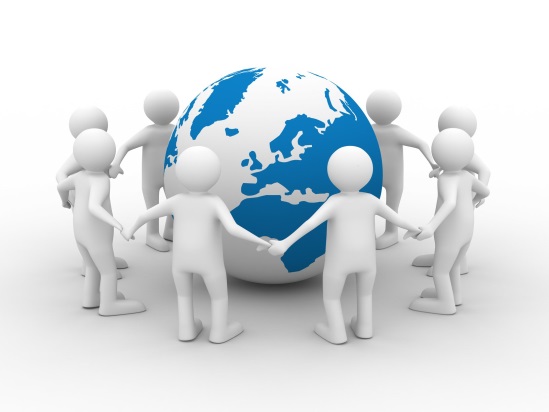 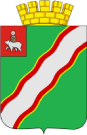 I Конкурс социальных и культурных проектов Краснокамского городского округа
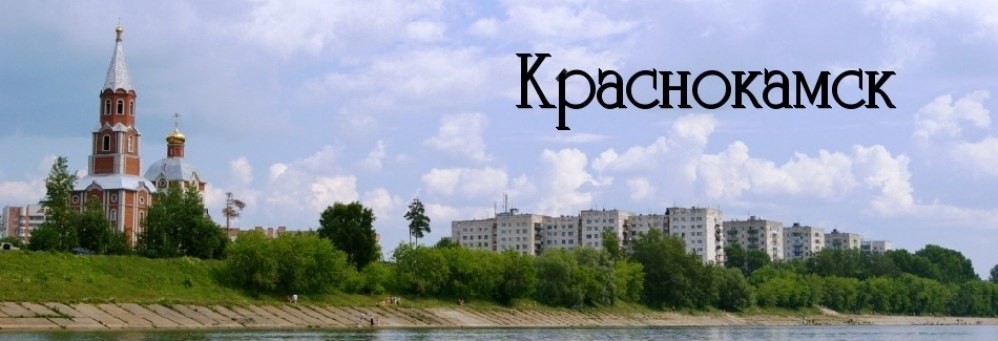 2019 год
Идеология мероприятия “Предоставление субсидий на софинансирование проектов”
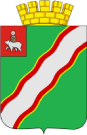 Активизация участия населения в решении актуальных проблем территории, поддержки инициатив местного сообщества и укрепления взаимодействия исполнительных органов местного самоуправления Краснокамского городского округа с негосударственными некоммерческими организациями, хозяйствующими субъектами.
Цель
Задачи
стимулирование и поддержка общественных инициатив в решении актуальных социальных проблем территории округа;
улучшение благосостояния населения на территории Краснокамского городского округа
Участники проекта
социально-ориентированные некоммерческие организации, СТОСы, религиозные организации (зарегистрированные в качестве юр. лица);
Автономные, бюджетные и казенные учреждения, находящиеся в ведении органов местного самоуправления КГО
Количество поданных заявок
Участник конкурса может представить несколько заявок по разным номинациям, но победителем может быть признан только один проект, за исключением структурных подразделений учреждений
Объем средств
Сумма одного гранта составляет не менее 10,0 тыс. рублей и не более 85,0 тыс. рублей.
2
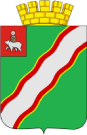 Порядок реализации проекта в 2019 году
Срок реализации проекта
3
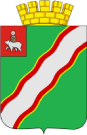 Софинансирование проектов
75 % 
от суммы гранта (субсидии)
25 % 
от суммы гранта (субсидии)
бюджет Краснокамского городского округа
-собственные средства (привлеченные от населения),

- средства депутатов Зак. собрания  ПК, депутатов Краснокамской городской Думы,  

-  средства индивидуальных предпринимателей, юр. лиц, 
хозяйствующих субъектов, 
коммерческих организаций
4
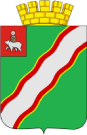 5
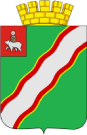 6
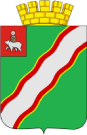 Прежде чем начать писать проект, необходимо для себя ответить на несколько вопросов:
1. Внимательно ли я прочитал Положение о конкурсе и приложения к нему (в Положении участник Конкурса определяет цели и задачи конкурса; географию, т. е. те территории, которые могут принять участие в конкурсе; какие организации могут принять участие в конкурсе; требования к проекту и документам, предоставляемым вместе с заявкой на грант)? 

2. Соответствует ли ваша организация требованиям Положения?  

3. Помогут ли взятые на себя обязательства по проекту доказательно изменить положение к лучшему? 

4. Достаточно ли у вас кадровых ресурсов?

5. Сможете ли вы эффективно отработать полученные средства в установленные сроки?
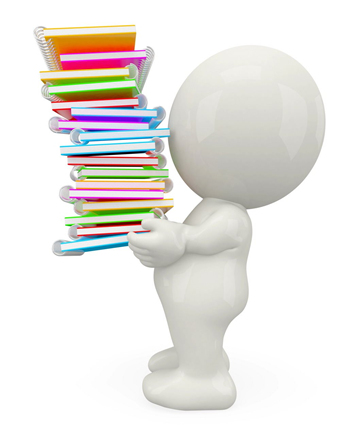 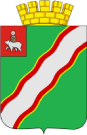 Из чего состоит конкурсная заявка
заявка на участие (паспортная часть);
 аннотация;
сведения об организации;
 постановка проблемы;
 цели и задачи проекта;
 рабочий план реализации проекта;
бюджет проекта;
 схема управления проектом;
 схема резюме;
 ожидаемые результаты
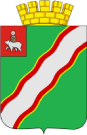 Заявка: содержательная часть
Направление проекта
Номинация
Название проекта
Должно быть кратким, отражающим суть предлагаемой деятельности и привлекающим внимание
Поселение
Краснокамский городской округ
Организация
Название организации, подающей заявку, юридический адрес, телефон.
Общий бюджет проекта
Полная стоимость проекта складывается из запрашиваемой суммы и имеющиеся суммы (собственный вклад организации или средства, привлеченные из других источников)
Аннотация
Аннотация  - краткое содержание проекта. Аннотация должна быть предельно ясной, сжатой, конкретной и выразительной. В аннотации следует показать уникальность проекта.
Реквизиты организации
Наименование банка, л/c в казначействе, расчетный счет, ИНН, КПП, БИК, Кор. счет, ОКОНХ, ОКПО
Пример: территориальное управление «Майский» д. Волеги
География проекта
Партнеры
Список организаций, депутатов… оказывающие различные формы поддержки
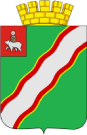 Структура проекта (описательная часть)
Описание организации
Краткое описание истории, целей, задач и основной деятельности организации-заявителя, ее перспективы на следующие два года (не более 1 страницы)
Постановка проблемы
Описание того, что именно побудило организацию обратиться к выбранной теме, почему этот проект необходим, как он будет решать проблему. Определение целевой группы (не более 1,5 страницы)
Цели и задачи
Описание включает последовательное перечисление целей, которые ставит перед собой участники Конкурса для решения поставленной проблемы, задач, которые для достижения целей необходимо решить (в конкретной, сжатой форме), не более 0,5 страниц.
Рабочий план реализации проекта
Фото «до» и «после» реализации проекта.
План-график мероприятий:
перечень мероприятий, запланированные для реализации проекта;
срок проведения указанных мероприятий;
ФИО исполнителей мероприятий;
источники финансирования
Схема управления проектом
Схематичное описание того, кто и за что несет ответственность в проекте (функции), структура управления и подтверждение компетенции выполняемых функций (наличие образования, стажа, опыта работы по данному функционалу).
На лиц, несущих ответственность за реализацию проекта прикладывается резюме, в котором указывается: ФИО, дата рождения, домашний адрес, телефон, эл. почта, образование, место работы
Конкретные ожидаемые результаты
Конкретные результаты, которые предполагается достичь в ходе реализации проекта в количественном и качественном выражении (не более 1 страницы)
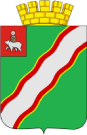 Структура проекта (описательная часть)
Для составления бюджета необходимо собрать всю необходимую информацию: стоимость оборудования, размер гонорара, стоимость товаров, услуг и т.д. 
     Просчитайте труд добровольцев, средства и услуги, которые ваша организация или другая предоставляет бесплатно. Это все предоставляет собой расходы, которые организация бы несла, если бы они не предоставлялись бесплатно.  Бюджет составляется в рублях.
     В бюджете важны аккуратность расчета, приведение обоснований, аргументов, подтверждающих документов, в то же время не следует перегружать бюджет деталями, предлагая такую степень прогнозирования расходов, которая не может быть выполнена.
Бюджет проекта
Информацию по Конкурсу можно посмотреть на сайте администрации города Краснокамска: http://krasnokamsk.ru/ 

 На главной странице вкладка «Деятельность» → «Социальная сфера» → 
«Конкурсы»
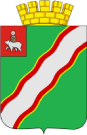 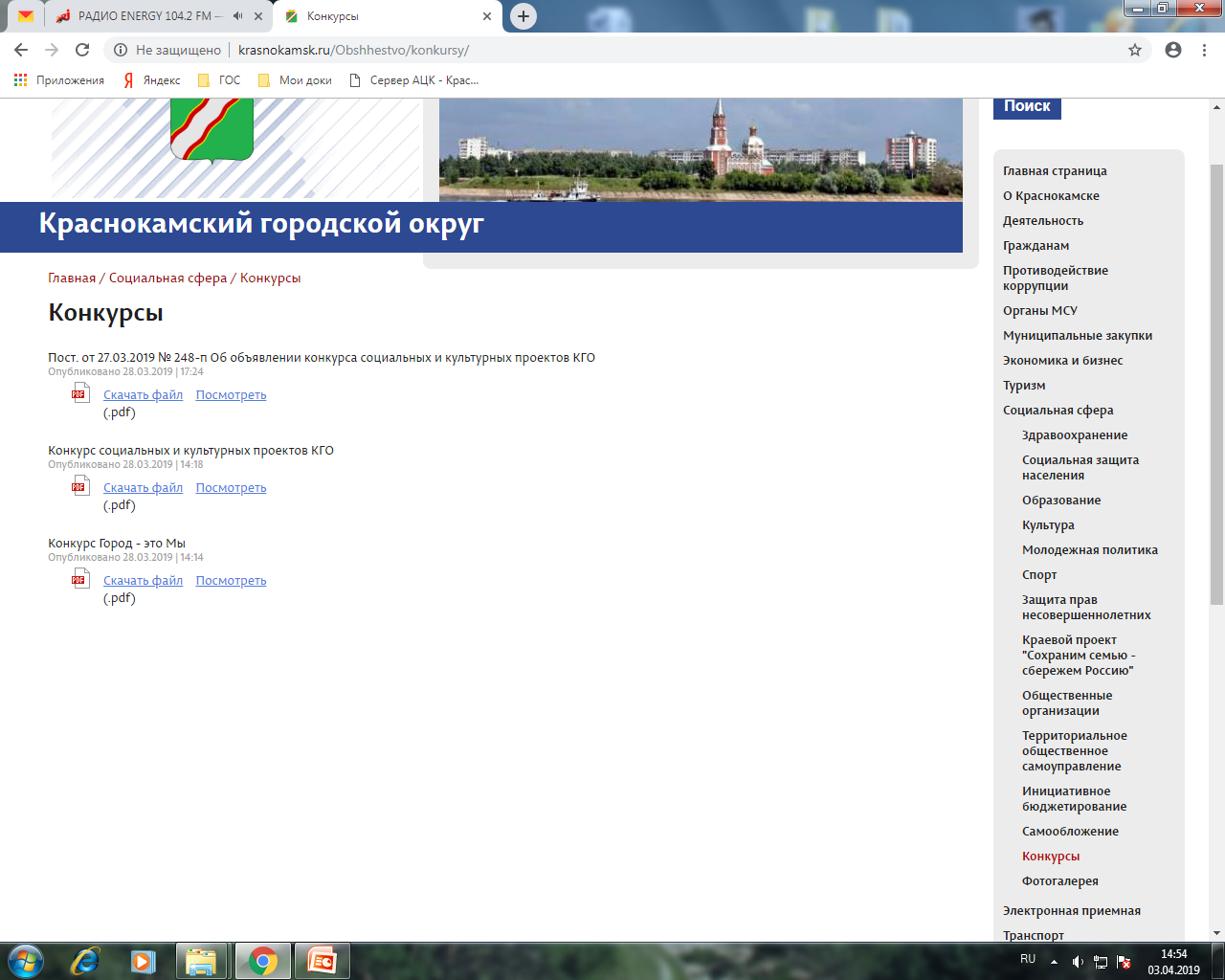 12
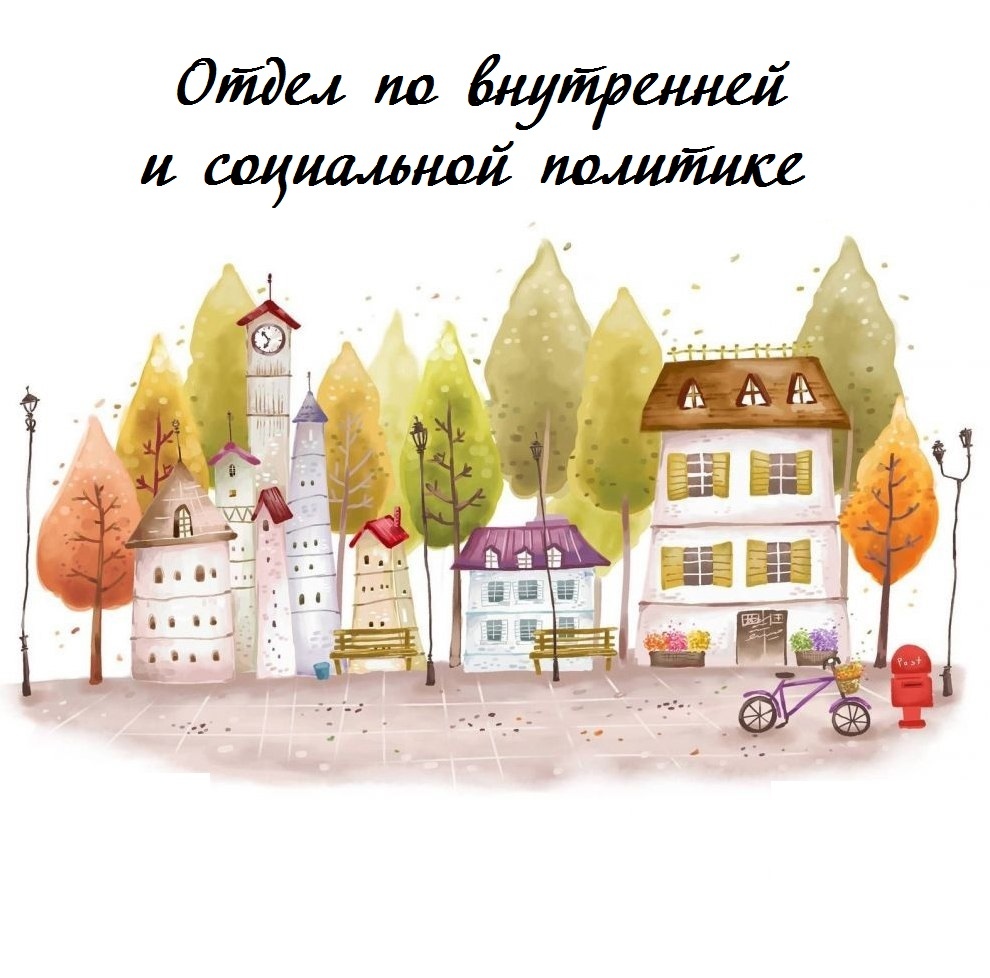 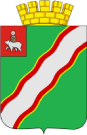 Адрес электронной почты: ovprt@yandex.ru
Страничка в Контакте:
https://vk.com/tosakgp
Телефон:4 – 76 - 024 – 54 – 734 -29 - 40
13